“Échame tierra y verás cómo florezco”Frida kahlo
Trabajo realizado por el alumnado de 1º de FPB de peluquería y estética
25 de noviembre
Día internacional contra la violencia de género
Trabajo realizado en comunicación y sociedad I
tutoríaDecoración de las mascarillas
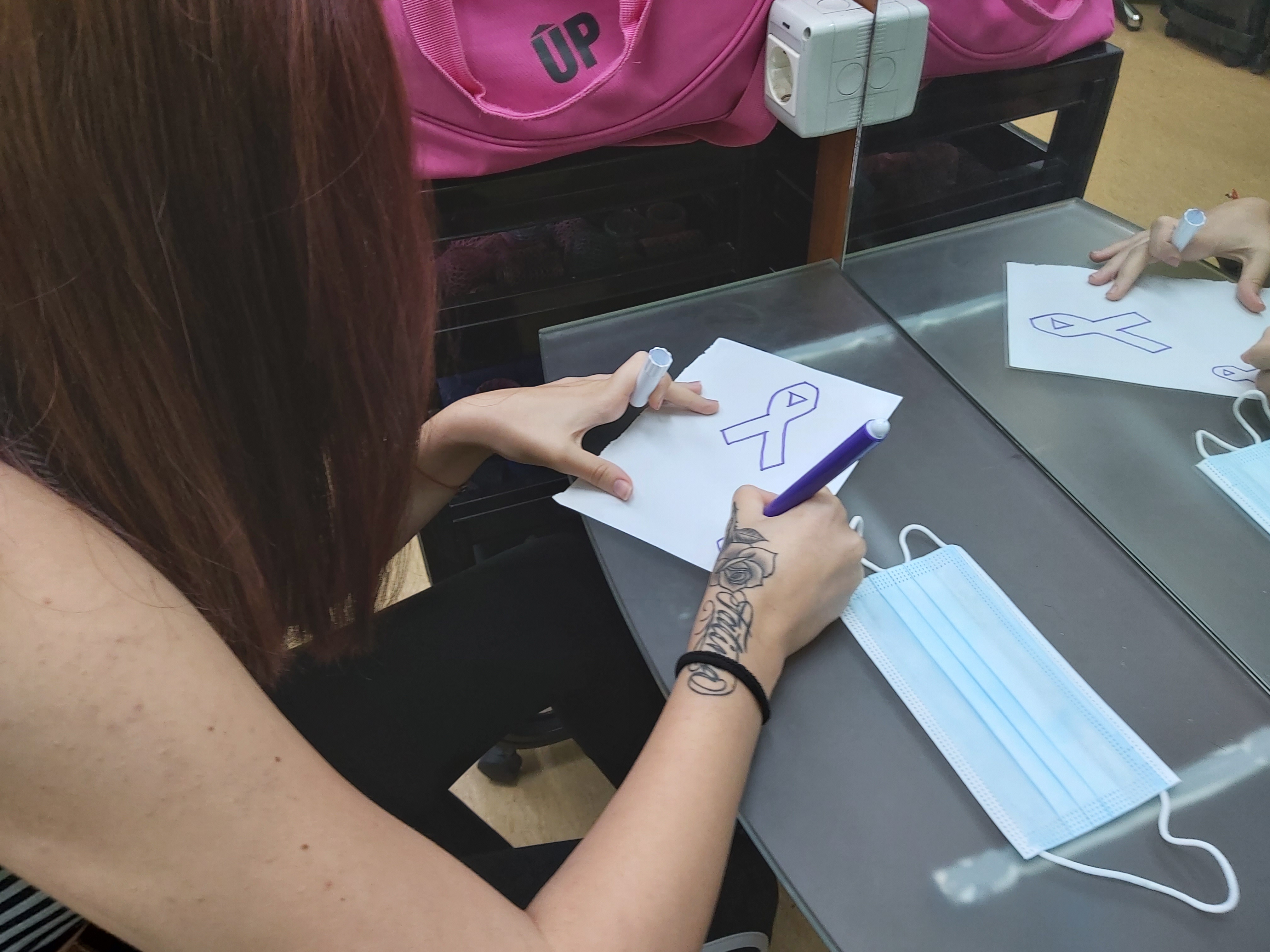 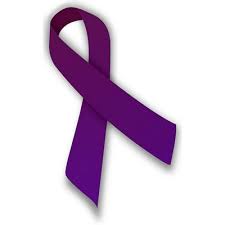 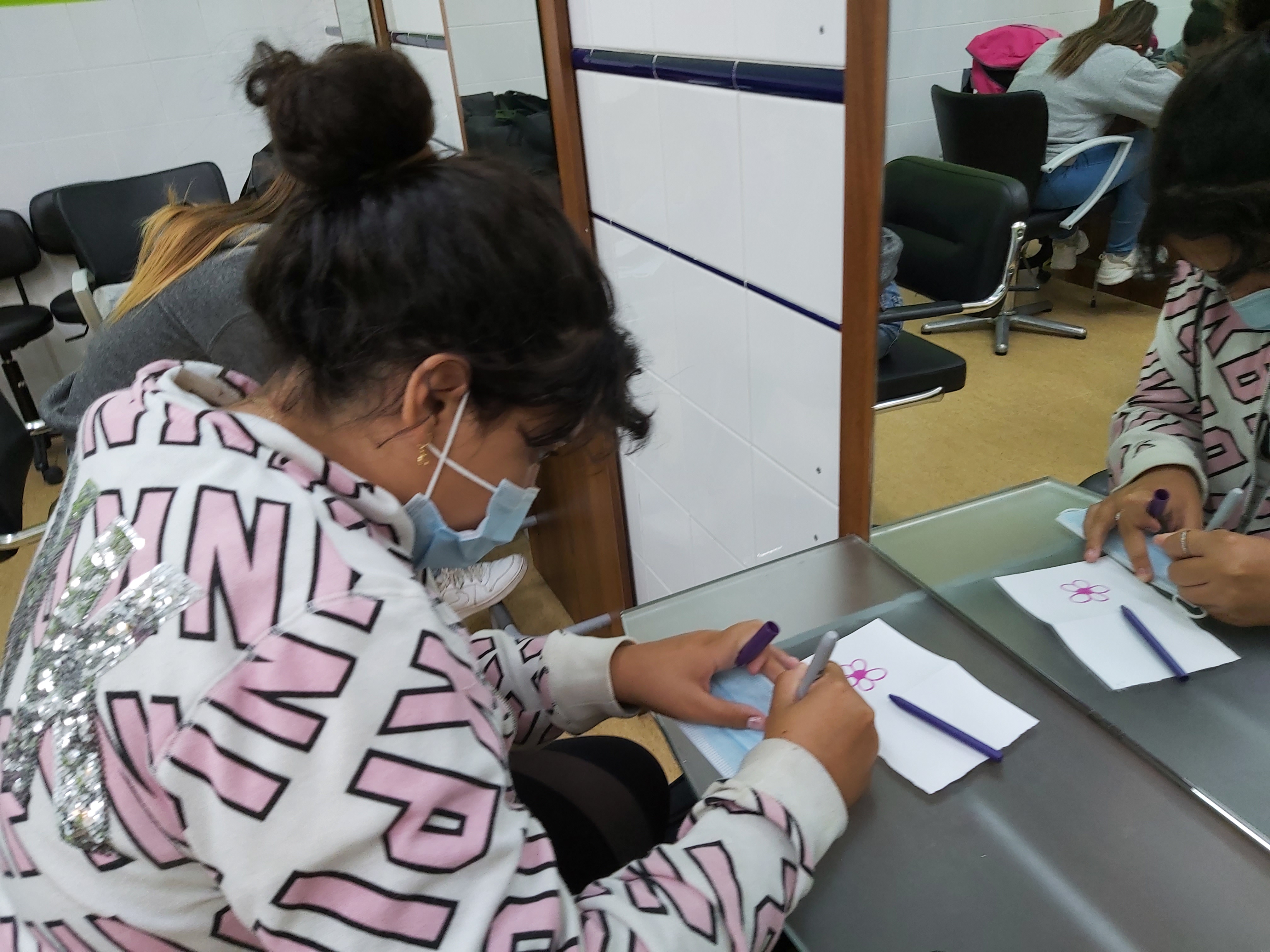 “Que la mascarilla te proteja, pero no te silencie”